Система комплексной реабилитации                и абилитации инвалидов, в том числе детей-инвалидов, в Свердловской области: концептуальные подходы, организационные аспекты, объекты и субъекты                                       Диляра Рашидовна Медведская,                                                                       заместитель Министра социальной                                                                        политики Свердловской области
Закон РФ от 01.12.2014 г. № 419-ФЗ  
«О внесении изменений в отдельные законодательные акты Российской Федерации по вопросам социальной защиты инвалидов в связи с ратификацией Конвенции о правах инвалидов»
( вступил в силу с 01.01.2016 года) 
вносит изменения в 25 федеральных законов
Цель закона - формирование на основе норм Конвенции взаимоувязанной системы обязанностей органов власти и организаций, предоставляющих услуги населению, по оказанию помощи инвалидам в реализации всех общегражданских прав
В целях реализации Закона РФ № 419-ФЗ должны быть разработаны и приняты более 30 НПА
Правительства РФ, федеральных министерств, а также органов государственной власти субъектов РФ
2
ФЕДЕРАЛЬНЫЙ ЗАКОН от 01 декабря 2014 года № 419-ФЗ
дополнить 181-ФЗ «О социальной защите инвалидов в Российской Федерации»  статьей 5.1 «Федеральный реестр инвалидов»
Федеральный реестр инвалидов является федеральной государственной информационной системой и ведется в целях учета сведений об инвалидах, в том числе о детях-инвалидах, включая сведения о группе инвалидности, об ограничениях жизнедеятельности, о нарушенных функциях организма и степени утраты профессиональной трудоспособности инвалида, а также о проводимых реабилитационных или абилитационных мероприятиях, производимых инвалиду денежных выплатах и об иных мерах социальной защиты.

 Оператором указанной федеральной государственной информационной системы является федеральный орган исполнительной власти, осуществляющий функции по выработке и реализации государственной политики и нормативно-правовому регулированию в сфере социальной защиты населения.
3
ФЕДЕРАЛЬНЫЙ ЗАКОН от 01 декабря 2014 года № 419-ФЗ внес изменения в статью 9 181-ФЗ                «О социальной защите инвалидов в Российской Федерации» Глава III. РЕАБИЛИТАЦИЯ И АБИЛИТАЦИЯ ИНВАЛИДОВ
Статья 9. Понятие реабилитации и абилитации инвалидов
Реабилитация инвалидов - система и процесс полного или частичного восстановления способностей инвалидов к бытовой, общественной, профессиональной и иной деятельности. Абилитация инвалидов - система и процесс формирования отсутствовавших у инвалидов способностей к бытовой, общественной, профессиональной и иной деятельности. 
Реабилитация, абилитация инвалидов осуществляются организациями независимо от их организационно-правовых форм, прошедшими в установленном законодательством Российской Федерации порядке аккредитацию (за исключением организаций, осуществляющих медицинскую деятельность) и осуществляющими деятельность в области реабилитации и абилитации инвалидов
4
ФЕДЕРАЛЬНЫЙ ЗАКОН 
от 01 декабря 2014 года № 419-ФЗ
Приказ Минтруда России от 31.07.2015                  № 528н «Об утверждении Порядка разработки и реализации индивидуальной программы реабилитации или абилитации инвалида, индивидуальной программы реабилитации или абилитации ребенка-инвалида, выдаваемых федеральными государственными учреждениями медико-социальной экспертизы, и их форм»
5
Приказ Минтруда России от 31.07.2015 № 528н
Федеральное государственное учреждение медико-социальной экспертизы направляет выписку из ИПРА инвалида (ИПРА ребенка-инвалида) в органы исполнительной власти субъекта Российской Федерации в соответствующей сфере деятельности, определенные исполнителями реабилитационных или абилитационных мероприятий
по профессиональной реабилитации 
или абилитации - в орган исполнительной в области содействия занятости населения;
по психолого-педагогической реабилитации 
или абилитации - в орган исполнительной власти в сфере образования;
по медицинской реабилитации или абилитации - в орган исполнительной власти в сфере охраны здоровья
по социальной реабилитации или абилитации - в орган исполнительной власти в сфере социальной защиты населения;
физкультурно-оздоровительные мероприятия, занятия спортом - в орган исполнительной власти в области физической культуры и спорта
по обеспечению ТСР, предоставляемых инвалиду (ребенку-инвалиду) за счет средств федерального бюджета, - в региональное отделение ФСС
6
ПРИКАЗ Минтруда РФ от 27 января 2016 г. № 26н
по направлению средств (части средств) материнского (семейного) капитала на приобретение товаров и услуг, предназначенных для социальной адаптации и интеграции в общество детей-инвалидов, путем компенсации затрат на приобретение таких товаров и услуг – выписка из ИПРА направляется в территориальный орган ПФР по месту жительства ребенка-инвалида.
Мероприятия медицинской реабилитации или абилитации в ИПРА
8
Мероприятия социальной реабилитации или абилитации в ИПРА
9
Мероприятия психолого-педагогической реабилитации или абилитации в ИПРА ребенка-инвалида
10
Физкультурно-оздоровительные мероприятия, занятия спортом в ИПРА
11
ФЕДЕРАЛЬНЫЙ ЗАКОН 
от 01 декабря 2014 года № 419-ФЗ
Приказ Минтруда России от 15.10.2015 
№ 723н «Об утверждении формы и Порядка предоставления органами исполнительной власти субъектов Российской Федерации, органами местного самоуправления и организациями независимо от их организационно-правовых форм информации об исполнении возложенных на них индивидуальной программой реабилитации или абилитации инвалида и индивидуальной программой реабилитации или абилитации ребенка-инвалида мероприятий в федеральные государственные учреждения медико-социальной экспертизы»
12
Органы местного самоуправления, организации предоставляют информацию об исполнении мероприятий ИПРА в органы исполнительной власти субъекта РФ
Органы исполнительной власти формируют сводную информацию и направляют ее в учреждение медико-социальной экспертизы в электронном виде или на бумажном носителе в течение пяти дней с даты исполнения мероприятий, предусмотренных ИПРА, но не позднее одного месяца до окончания срока действия ИПРА
13
Данные об исполнении мероприятий, возложенных ИПРА инвалида (ИПРА ребенка-инвалида) на орган исполнительной власти субъекта Российской Федерации в сфере социальной защиты населения (приказ от 15.10.2015 № 723н)
14
15
Данные об исполнении мероприятий, возложенных ИПРА инвалида (ИПРА ребенка-инвалида) на орган исполнительной власти субъекта Российской Федерации в сфере здравоохранения (приказ от 15.10.2015 № 723н)
16
Данные об исполнении мероприятий, возложенных ИПРА инвалида (ИПРА ребенка-инвалида) на орган исполнительной власти субъекта Российской Федерации в сфере образования (приказ от 15.10.2015                 № 723н)
17
Данные об исполнении мероприятий, возложенных ИПРА инвалида(ИПРА ребенка-инвалида) на орган исполнительной власти субъекта Российской Федерации в сфере физической культуры и спорта
18
ГОСПРОГРАММА «ДОСТУПНАЯ СРЕДА» на 2011-2020 годы (постановление Правительства РФ от 01.12.2015 № 1297)
Подпрограмма № 1 
«Обеспечение условий доступности приоритетных объектов и услуг в приоритетных сферах жизнедеятельности инвалидов и других маломобильных групп населения»
Подпрограмма № 2 
«Совершенствование системы комплексной 
реабилитации и абилитации инвалидов»
Подпрограмма № 3 
«Совершенствование государственной системы медико-социальной экспертизы»
19
Подпрограмма № 2 
«Совершенствование системы комплексной 
реабилитации и абилитации инвалидов»
Система комплексной реабилитации и абилитации инвалидов - система медицинских, социальных организаций и организаций, ведущих образовательную деятельность, обеспечивающих реабилитационный и абилитационный процесс, функционирование которой основано на:
эффективном межведомственном взаимодействии
принципах ранней помощи (доступно к месту проживания) и сопровождения инвалида (ребенка-инвалида) в региональной системе реабилитации
многопрофильной оценке различных потребностей разных категорий инвалидов (детей-инвалидов)
20
Комплексный план по обеспечению условий для создания системы  эффективного межведомственного взаимодействия по комплексной реабилитации и абилитации инвалидов, в том числе детей инвалидов, на территории Свердловской области                  на 2016 год  (утвержден Первым Заместителем Председателя Правительства Свердловской области В.А. Власовым)
21
Комплексный план включает мероприятия, направленные на
Обеспечение условий для создания единого информационного пространства исполнителей мероприятий по реабилитации и абилитации инвалидов (детей-инвалидов) в соответствующей сфере деятельности
Развитие системы комплексной реабилитации и абилитации инвалидов, в том числе детей-инвалидов на территории Свердловской области
Кадровое и информационно-методическое  обеспечение системы комплексной реабилитации и абилитации инвалидов (детей-инвалидов)
Социальная реабилитация
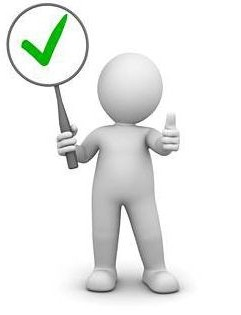 Базовые (отраслевые) перечни услуг и работ  в сфере социального обслуживания (bus.gov.ru)
Предоставление социального обслуживания в форме на дому включая оказание социально-бытовых услуг, социально-медицинских услуг, социально-психологических услуг, социально-педагогических услуг, социально-трудовых услуг, социально-правовых услуг, услуг в целях повышения коммуникативного потенциала получателей социальных услуг, имеющих ограничения жизнедеятельности, в том числе детей-инвалидов, срочных социальных услуг 
	
Предоставление социального обслуживания в стационарной форме включая оказание социально-бытовых услуг, социально-медицинских услуг, социально-психологических услуг, социально-педагогических услуг, социально-трудовых услуг, социально-правовых услуг, услуг в целях повышения коммуникативного потенциала получателей социальных услуг, имеющих ограничения жизнедеятельности, в том числе детей-инвалидов
 	
Предоставление социального обслуживания в полустационарной форме включая оказание социально-бытовых услуг, социально-медицинских услуг, социально-психологических услуг, социально-педагогических услуг, социально-трудовых услуг, социально-правовых услуг, услуг в целях повышения коммуникативного потенциала получателей социальных услуг, имеющих ограничения жизнедеятельности, в том числе детей-инвалидов, срочных социальных услуг
24
Приказ Министерства социальной политики Свердловской области                      от 31.12.2015 № 765
«Об организации работы по реализации индивидуальной программы реабилитации или абилитации инвалида, индивидуальной программы реабилитации или абилитации ребенка-инвалида, выдаваемых федеральными государственными учреждениями медико-социальной экспертизы»
Справочное пособие по соответствию мероприятий социальной реабилитации или абилитации, указанных в индивидуальной программе реабилитации или абилитации (ИПРА)  инвалида                  (ребенка-инвалида), социальным услугам, предоставляемым поставщиками социальных услуг в Свердловской области
6 реабилитационных центров для детей и подростков с ограниченными возможностями, 3 детских дома-интерната для умственно отсталых детей, 23 отделения реабилитации несовершеннолетних с ОВЗ
27 стационарных учреждений 
социального обслуживания граждан пожилого возраста и инвалидов
Областной центр реабилитации инвалидов, 
17  социально-реабилитационных отделения с круглосуточным пребыванием, 12 СРО полустационарного обслуживания
Поставщики социальных реабилитационных  услуг
Создание системы поэтапной социальной реабилитации инвалидов (детей-инвалидов), в Свердловской области
ЦЕЛЬ:
Обеспечение доступности, преемственности реабилитационных мероприятий и повышение качества услуг по социальной реабилитации в условиях трехуровневой системы социальной реабилитации инвалидов (детей-инвалидов)
Трехуровневая система оказания социальной реабилитационной помощи
ГАУ Областной центр реабилитации инвалидов
III уровень         II уровень        I уровень
Социально-реабилитационное отделение базового уровня в управленческом округе
Социально-реабилитационное отделение  на территории МО
Трёхуровневая система реабилитации  инвалидов                  (старше 18 лет) в Свердловской области
1 уровень
ГАУ «Областной центр реабилитации инвалидов»
2  уровень
Южный
(Рефтинский)
Западный
(Первоуральск)
Северный
(Качканар, Серов)
Горнозаводской
(Пансионат Тагильский)
Восточный
(Артёмовский)
Центральный
(ОЦРИ)
3 уровень
ГБУ "КЦСОН 
г.. К Уральского"
ГАУ КЦСОН «Осень»
 г.Первоуральска
ГАУ КЦСОН Байкаловского 
р-на
ГБУ  КЦСОН «Надежда» г.Красноуральска
ГБУ КЦСОН «Малахит»
ГАУ КЦСОН Невьянского района
ГБУ  КЦСОН Сысертского района
ГБУ КЦСОН Слободо-Туринского р-а
ГАУ КЦСОН г. Верхняя Салда
ГАУ КЦСОН  г. Полевского
ГАУ КЦСОН 
г. Серова, Качканара
ГАУ КЦСОН Ленинского   Екатеринбург
ГАУ КЦСОН «Забота» Белоярского района
ГАУ КЦСОН Камышловского р-на
ГАУ КЦСОН Ленинского р-а 
г. Нижний Тагил
ГАУ КЦСОН
 г. Североуральска
ГАУ КЦСОН «Спутник»
 г. Верхняя Пышма
ГАУ КЦСОН "Доверие" Режевского р-а
ГАУ КЦСОН 
г. Асбеста
ГАУ КЦСОН Тагилстроевского р-а, г. Нижний Тагил
ГБУ КЦСОН "Изумруд" г. Кировграда
ГАУ КЦСОН г. Ирбита
ЭФЕКТИВНОСТЬ       СИСТЕМЫ
4 этап-  «социальной поддержки
    и  профилактики»
III УРОВЕНЬ
социальной поддержки и 
профилактики
3 этап –  «качественный»
3 этап –  «качественный» 
4 этап-  «социальной поддержки»
II УРОВЕНЬ
СТАБИЛИЗАЦИОННЫЙ
1 этап- «адаптационный
 2 этап  «восстановление активности»
1 этап- «адаптационный
 2 этап  «восстановление активности»
I УРОВЕНЬ
Базовый
3 этап –  «качественный» 
4 этап-  «социальной поддержки и 
профилактики»
ЭТАПЫ
УРОВНИ
Мероприятия:
Разработка алгоритмов (порядков) и стандартов предоставления реабилитационных услуг и оказания ситуационной помощи по группам ограничений жизнедеятельности

Внедрение мониторинга эффективности реабилитационных мероприятий

Создание системы маршрутизации в рамках многоуровневой системы социальной реабилитации и абилитации инвалидов (детей-инвалидов) Свердловской области

Повышение профессиональной квалификации специалистов по социальной реабилитации

Организация и проведение информационно-просветительских мероприятий
Создать эффективную, результативную систему реабилитации инвалидов (детей-инвалидов)
 в Свердловской области
Войти в пилотный проект
Планировать материально-техническое 
развитие учреждений
Эффективно  использовать существующие ресурсы
РЕЗУЛЬТАТ
СПАСИБО ЗА ВНИМАНИЕ !